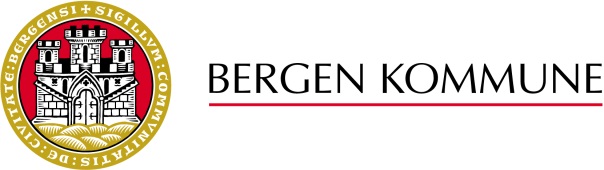 RÅ SKOLE
Velkommen til informasjonsmøte
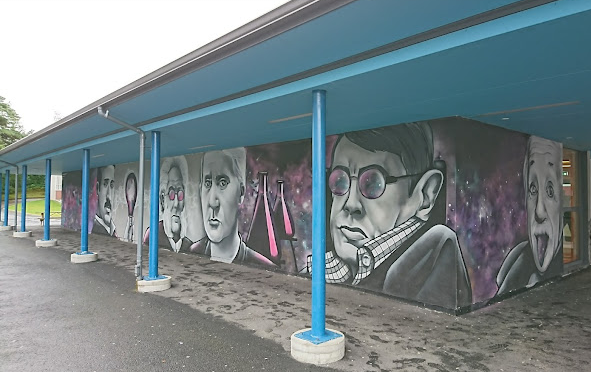 Rå skole
[Speaker Notes: Marianne]
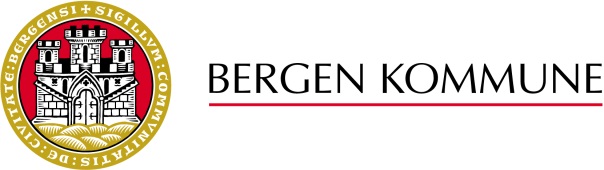 RÅ SKOLE
Laget rundt eleven
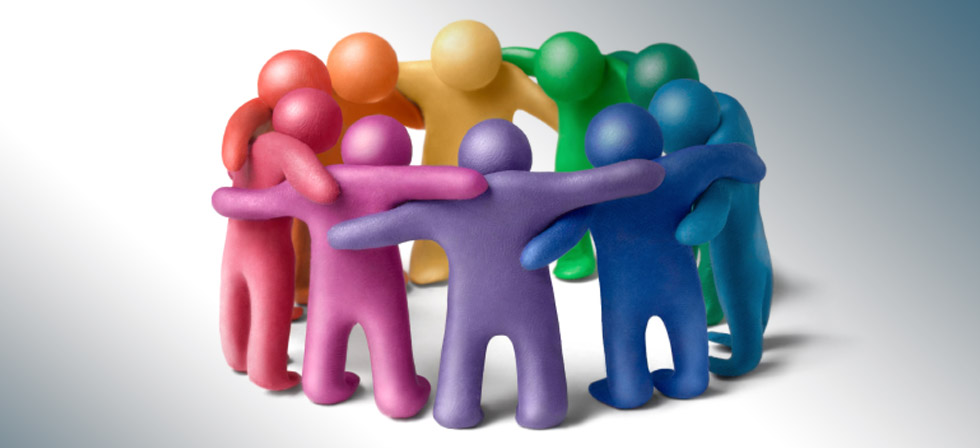 [Speaker Notes: Marianne]
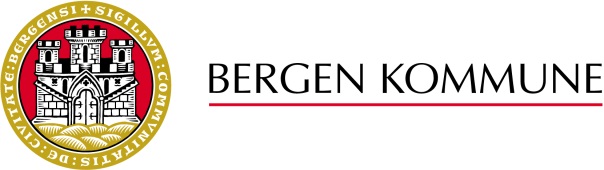 RÅ SKOLE
Ledelsen

Rektor: Marianne Ingebrigtsen

Avdelingsleder 8. trinn: Hilde-Merethe Ivarhus

Avdelingsleder 9. trinn:

Avdelingsleder 10. trinn: Bente L. Høiaas
[Speaker Notes: Marianne]
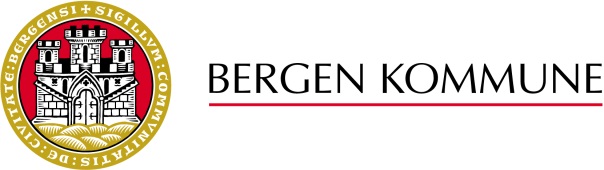 Helsesykepleiere: 
Line S. Thøgersen 

Miljøveileder: 
Svanhild Garvik

Utekontakten er tilstede på skolen i noen storefri og på kveldstid
[Speaker Notes: Marianne]
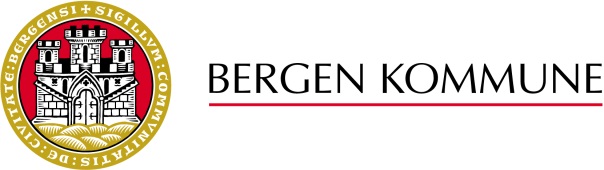 RÅ SKOLE
Rådgivere:

Cathrine H. Jacobsen 
Frode Stubseid

Følger klassene i alle tre årene
Ansvar for klassesammensetning, valg av fremmedspråk og valgfag, sosialpedagogisk rådgivning og rådgivning ved valg til videregående
Er, sammen med helsesykepleier, nærværsteamet på Rå skole
[Speaker Notes: Marianne presenterer Cathrine og Frode. De sier litt om seg selv og rollen som rådgiver, klasseinndeling, nærvær ol.]
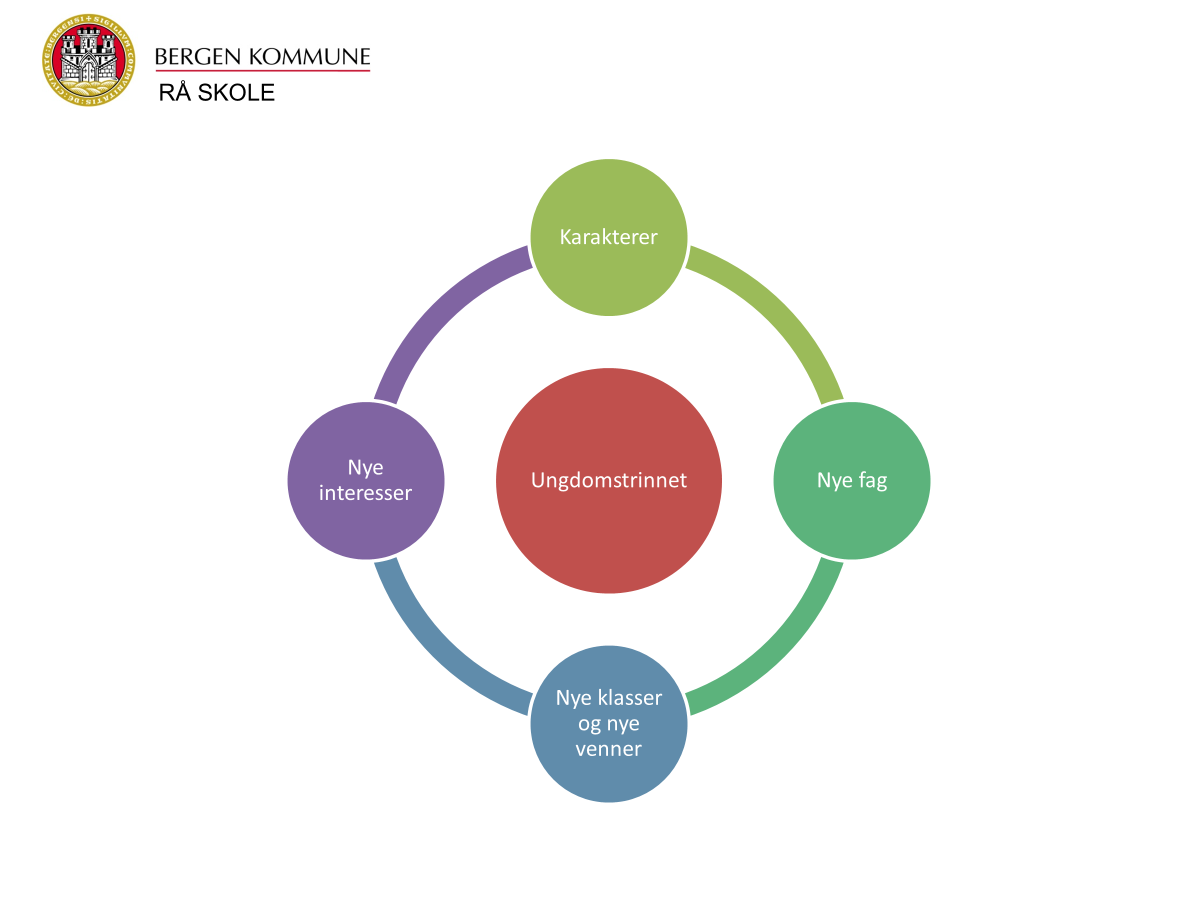 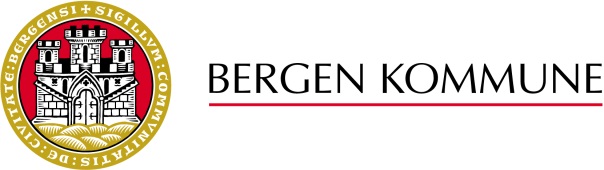 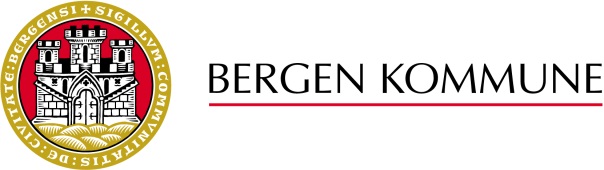 RÅ SKOLE
Helsesykepleier: Line S. Thøgersen 

Miljøveileder: Svanhild Garvik

Utekontakten er tilstede på skolen i noen storefri og på kveldstid
[Speaker Notes: Marianne]
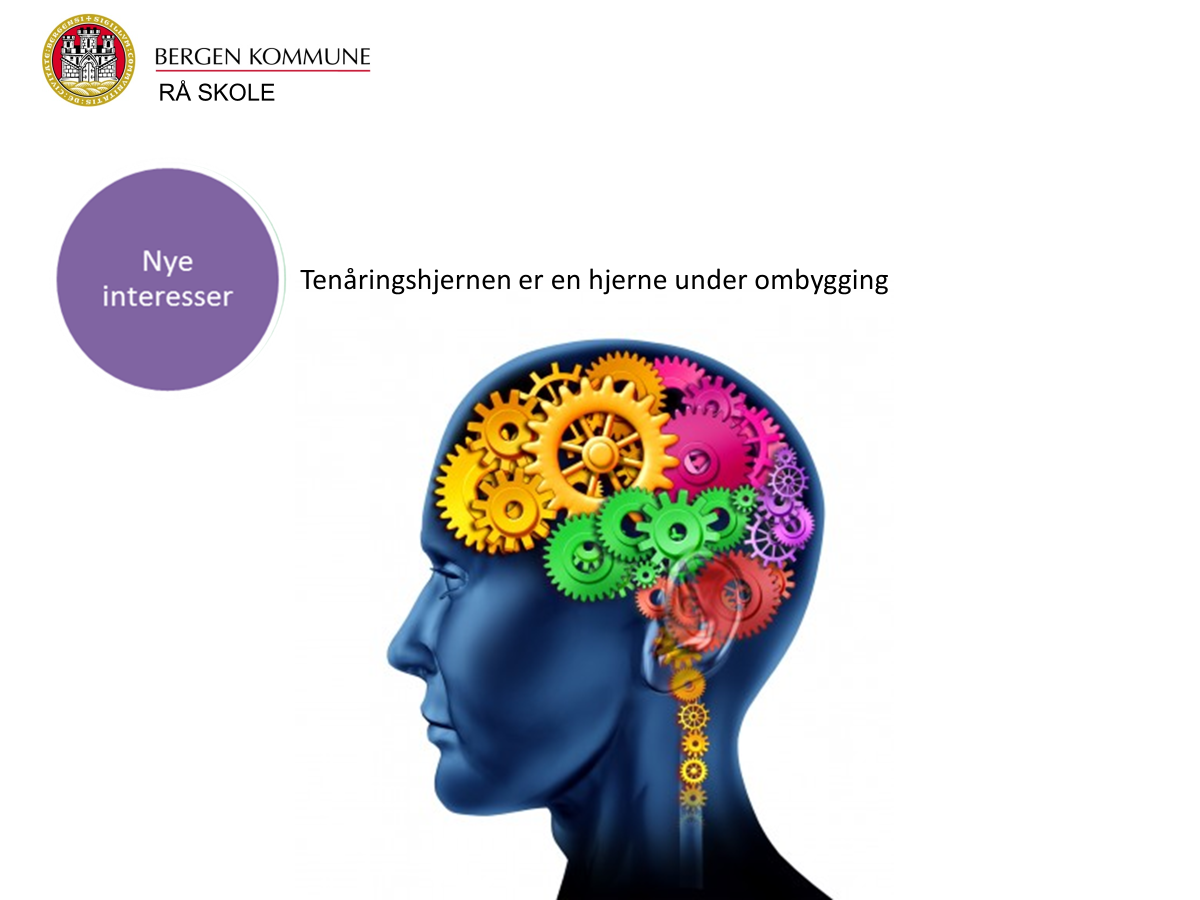 [Speaker Notes: Marianne]
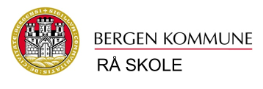 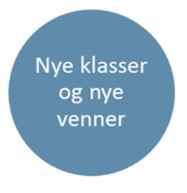 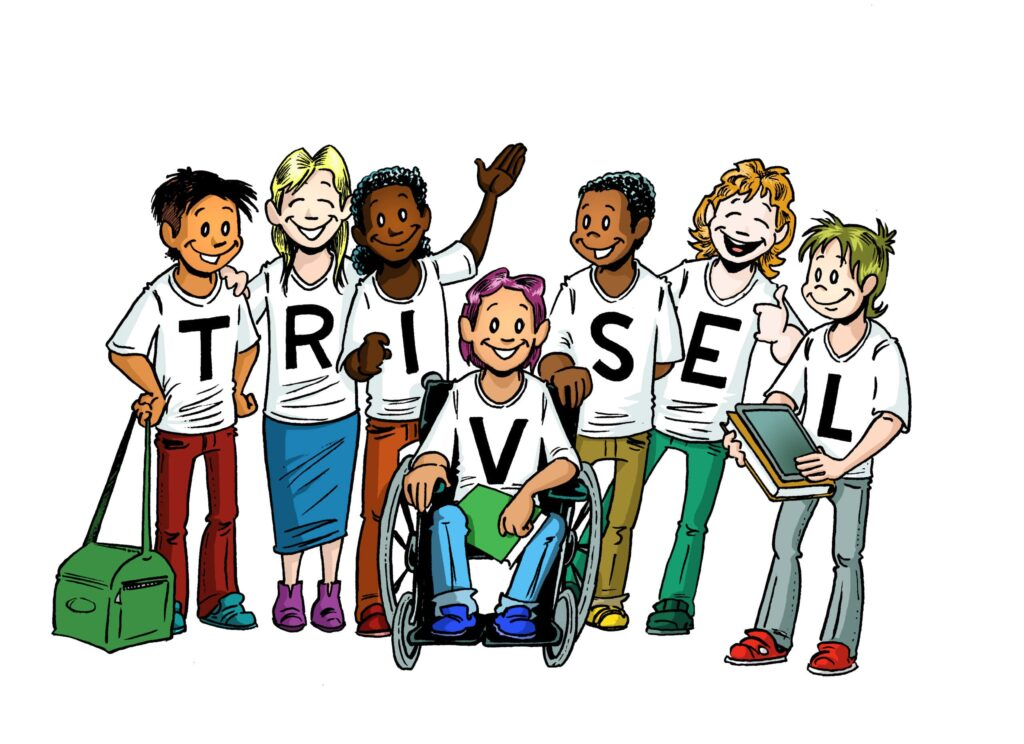 [Speaker Notes: Marianne]
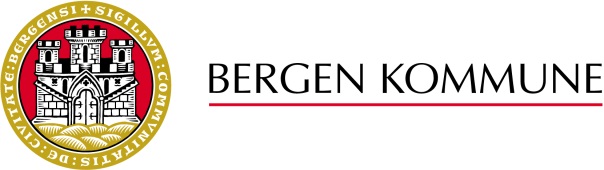 RÅ SKOLE
Hva er viktig for oss?


Alle har rett til et trygt og godt klassemiljø
Alle har plikt til å bidra til at andre får et trygt og godt klassemiljø

Sosial tilhørighet og trygghet
Skape gode klassemiljø med forutsetninger for læring
Godt samarbeid med foresatte
[Speaker Notes: Marianne]
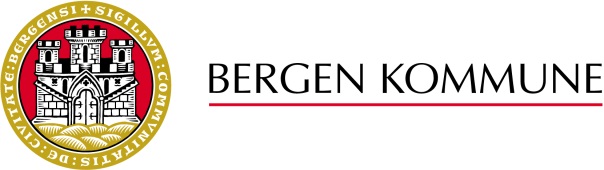 Dembra-gruppe
RÅ SKOLE
Elevråd
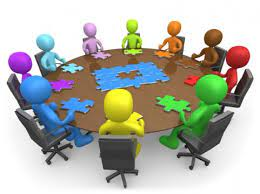 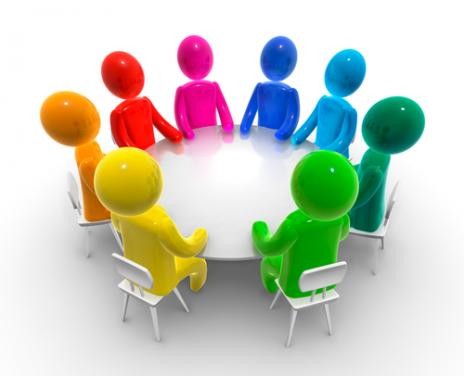 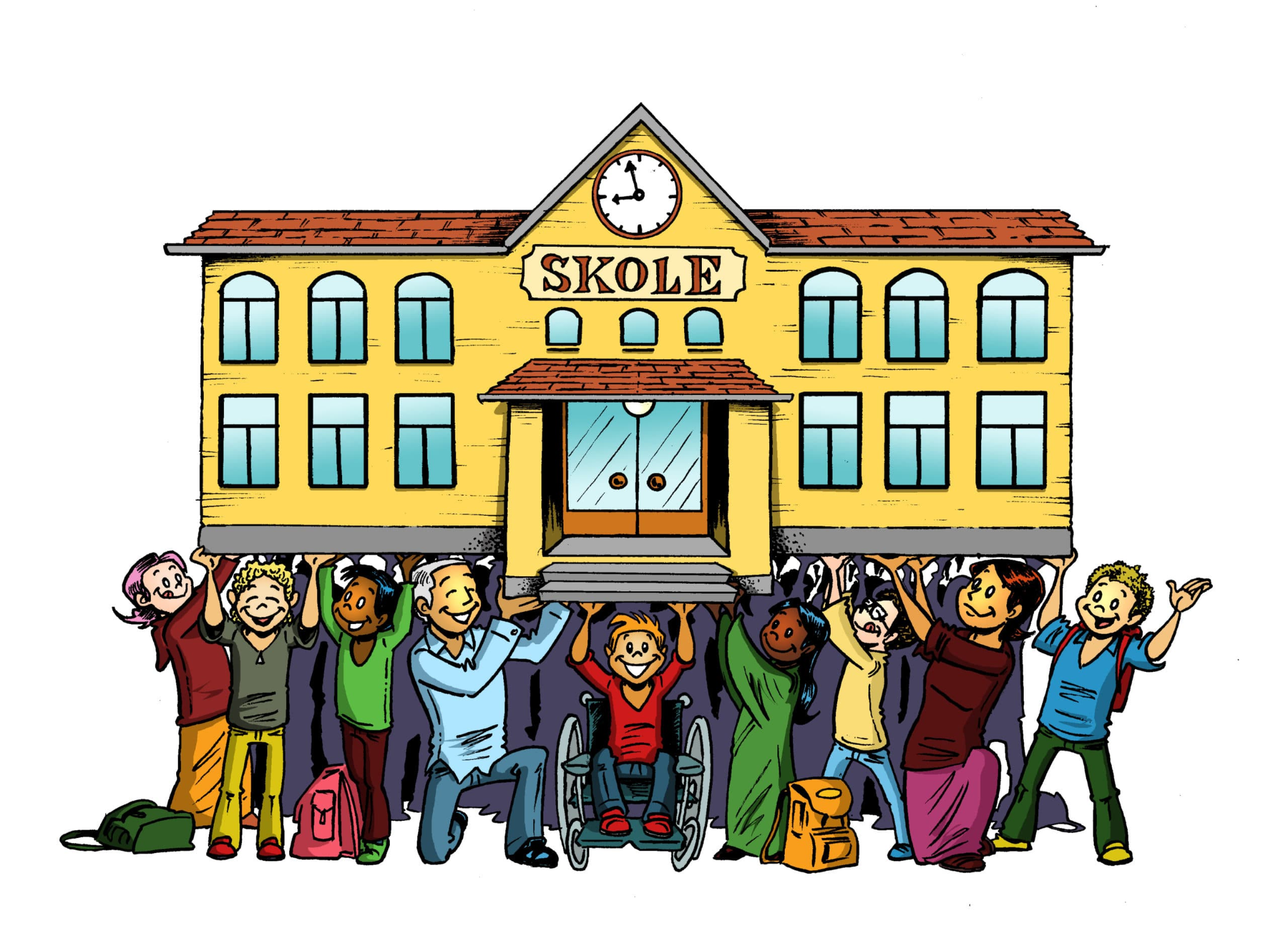 [Speaker Notes: Marianne]
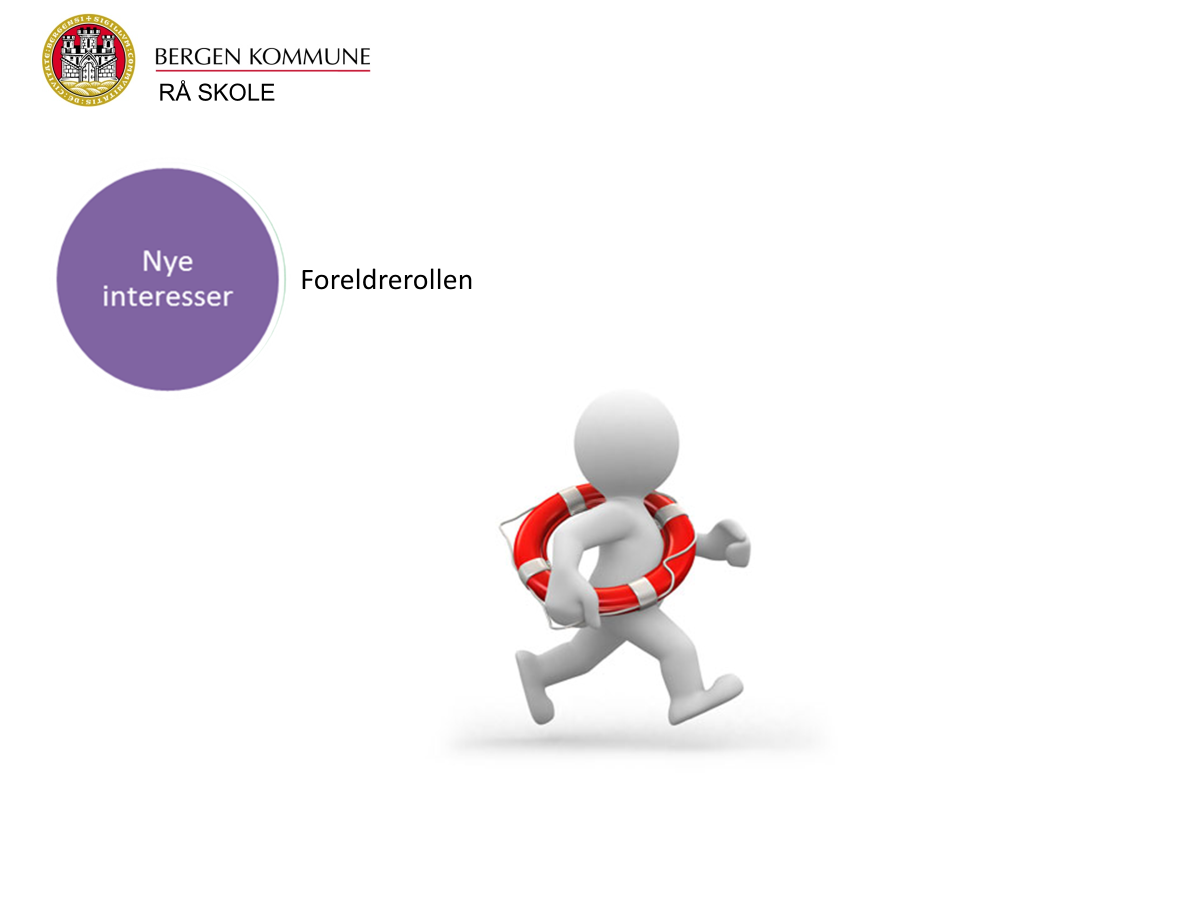 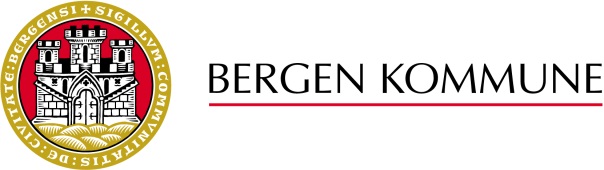 RÅ SKOLE
Foreldrerollen
Dembra 
Klasseinndeling, delt i språkfag, valgfag

Oppstart, sosialisering - bli kjent med skole, hverandre og fag
[Speaker Notes: Marianne]
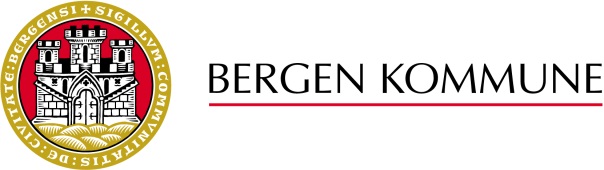 RÅ SKOLE
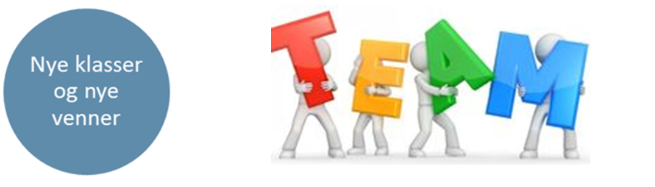 FAU ønsker alle nye 8. klassinger og deres foreldre velkommen til Rå skole.
FAU spiller en viktig rolle i å fremme et godt samarbeid mellom hjem og skole og sikre et trygt læringsmiljø for våre elever. Gjennom FAU får foreldre mulighet til å engasjere seg direkte i skolens aktiviteter og beslutningsprosesser.
Hver klasse ved Rå skole er representert i FAU med representanter som velges for en periode på 18 måneder. Vi oppfordrer dere til å vurdere å stille som representanter for FAU. Dette er en utmerket måte å bidra positivt til barnas skolehverdag og være med på å forme et inkluderende skolemiljø.
[Speaker Notes: Marianne]
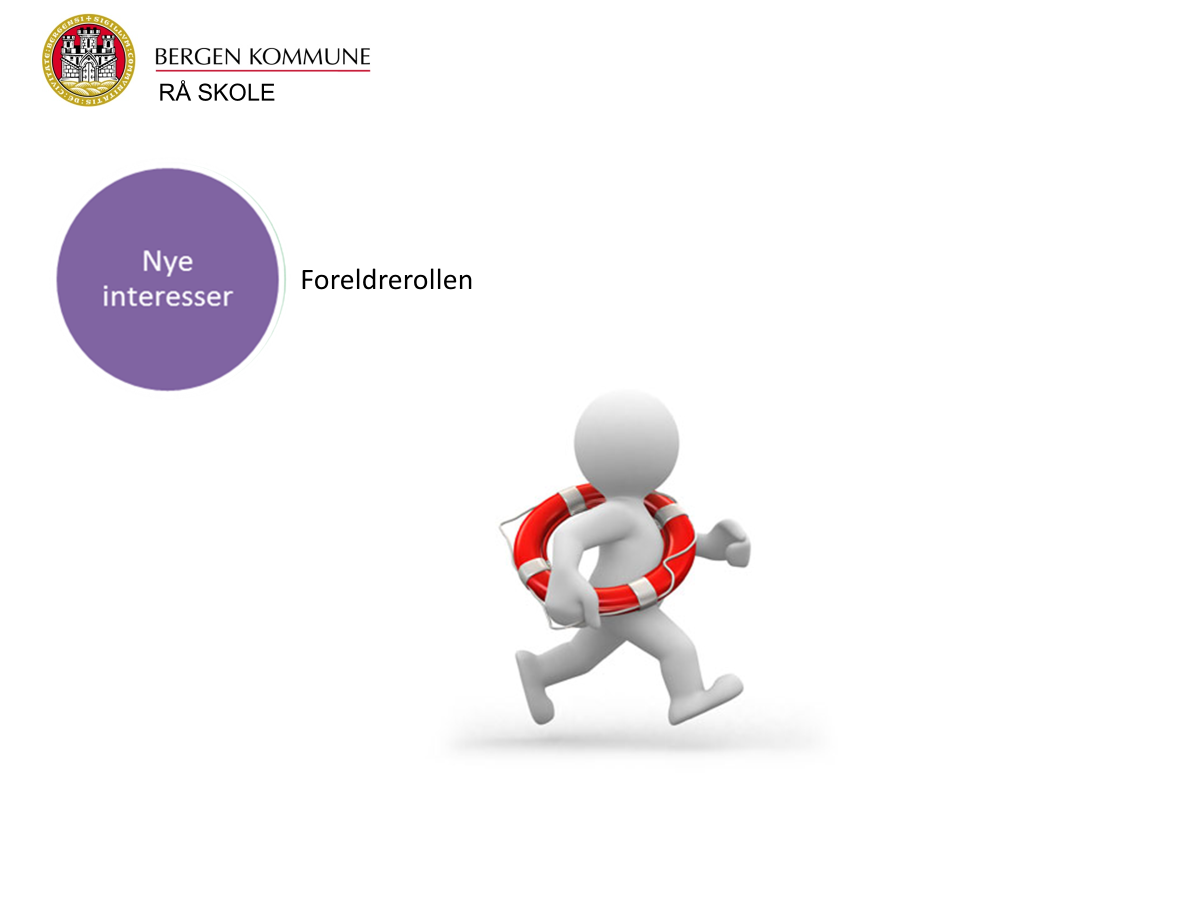 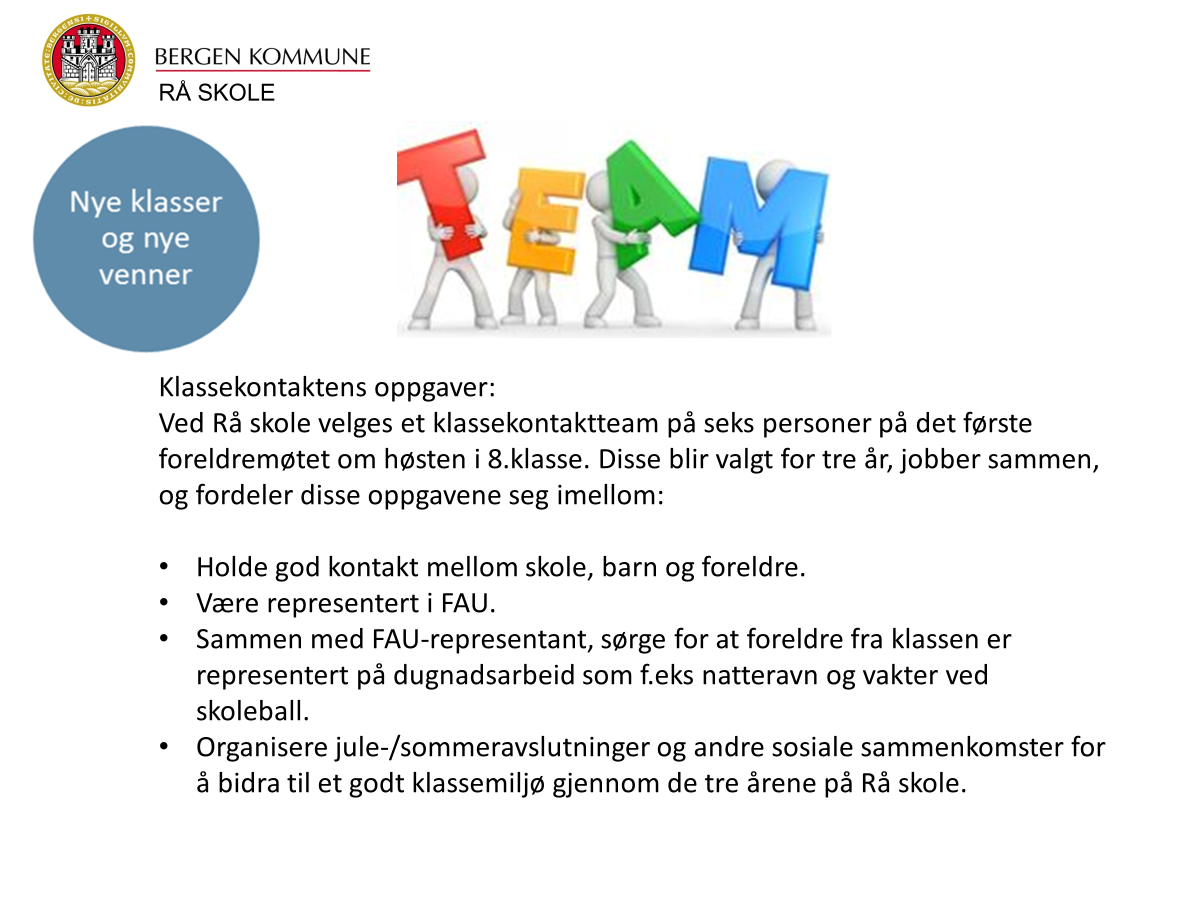 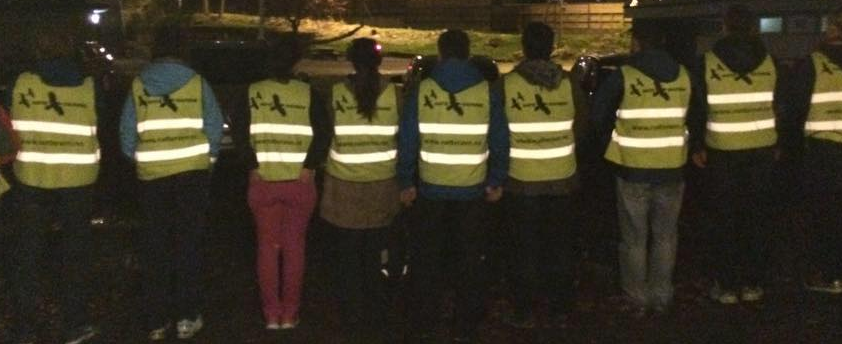 Natteravning: 
Et bidrag til TRYGGERE nærområde
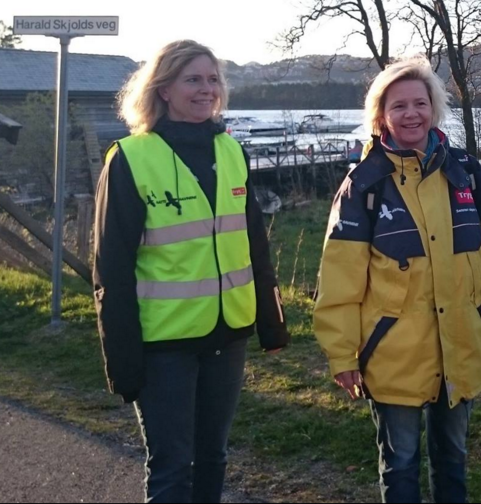 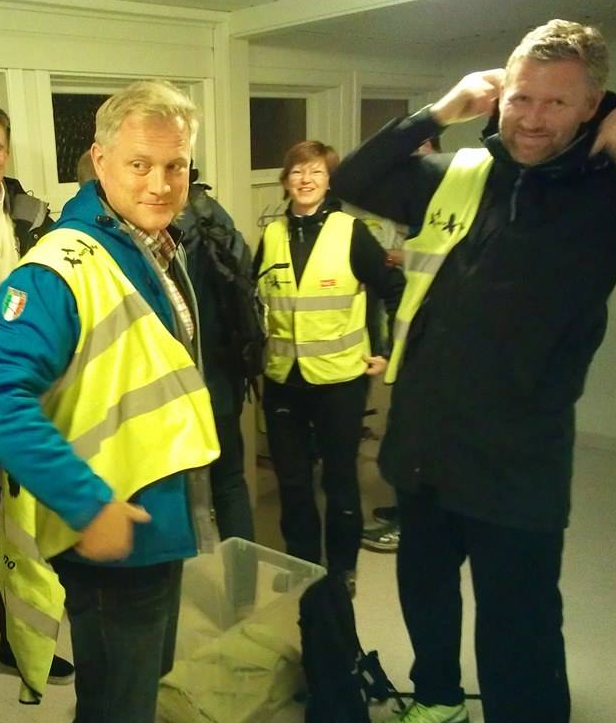 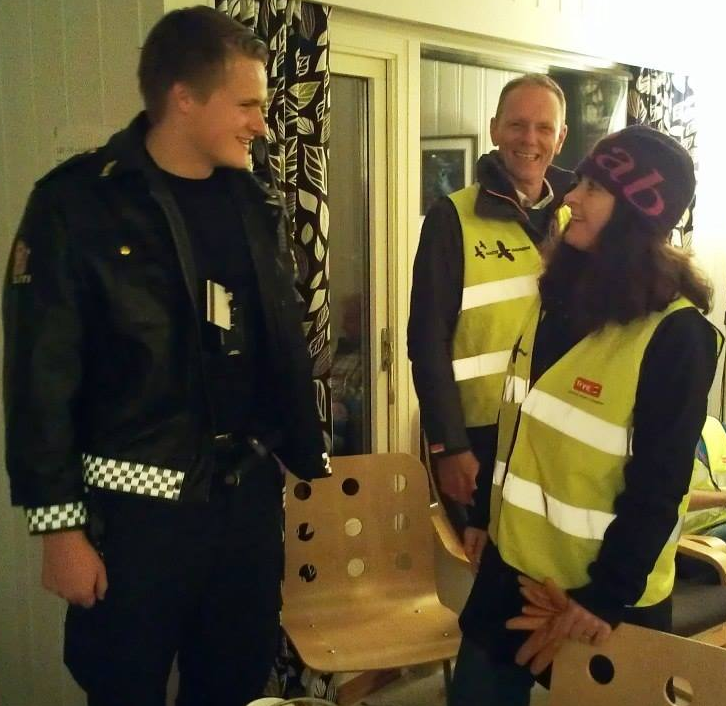 [Speaker Notes: Marianne]
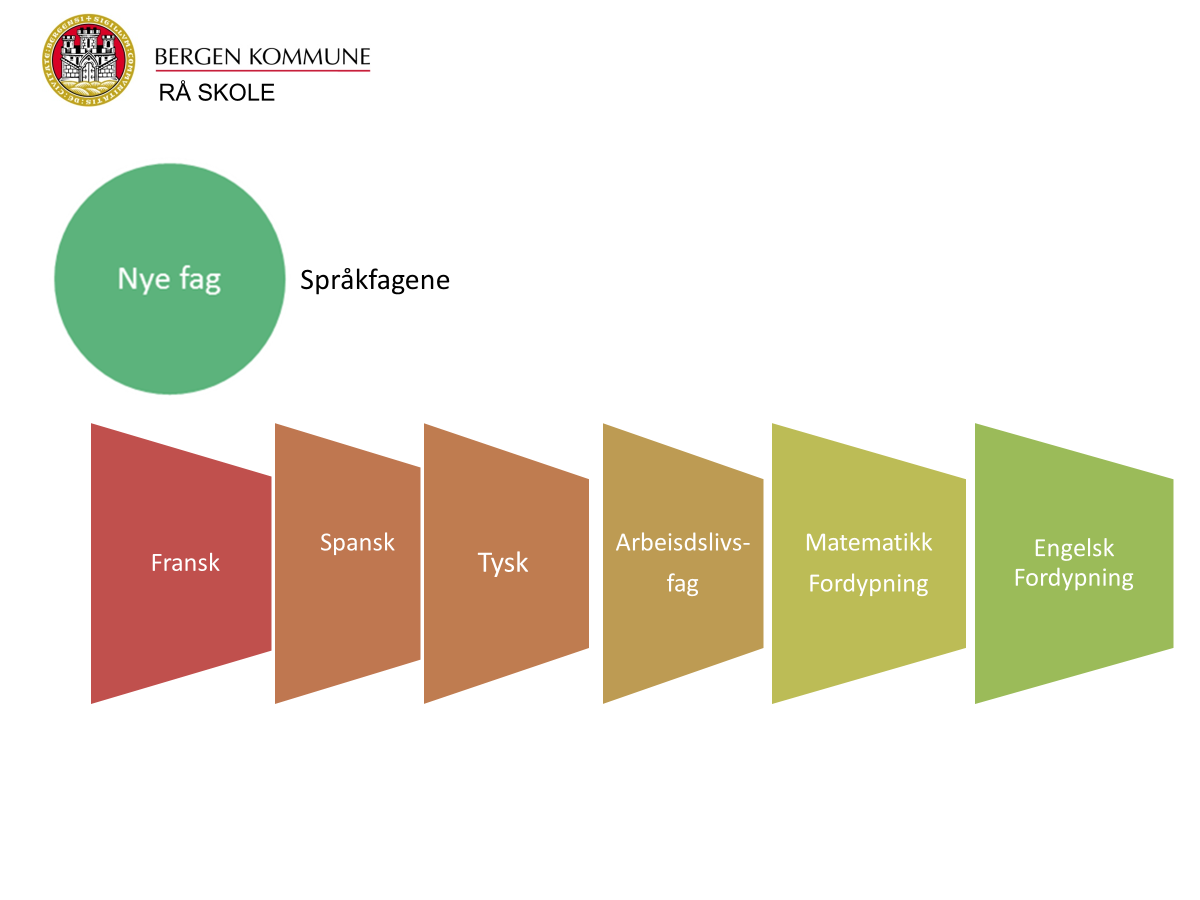 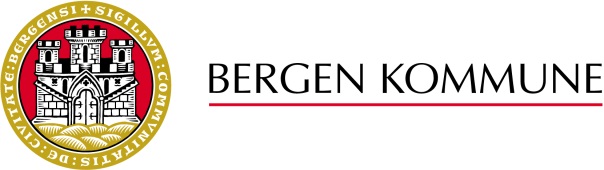 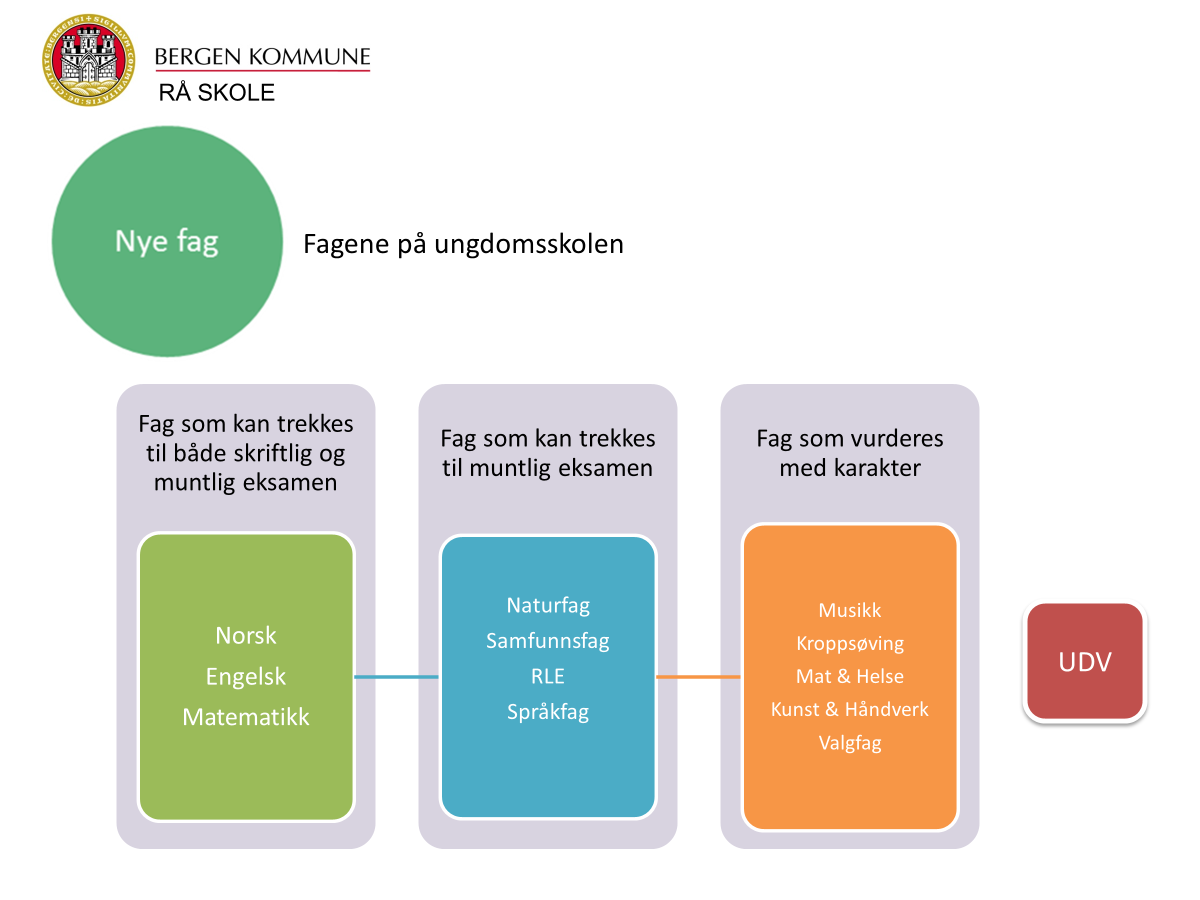 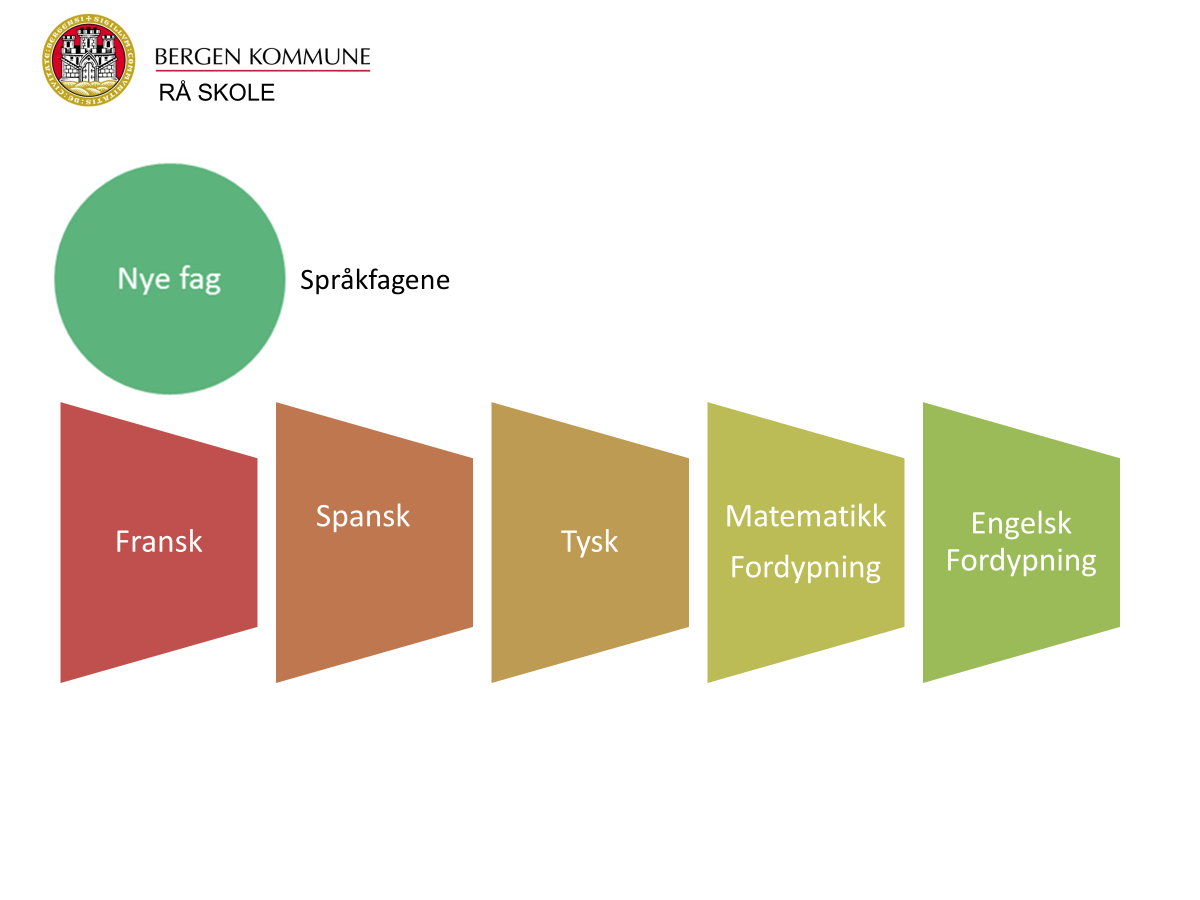 RÅ SKOLE
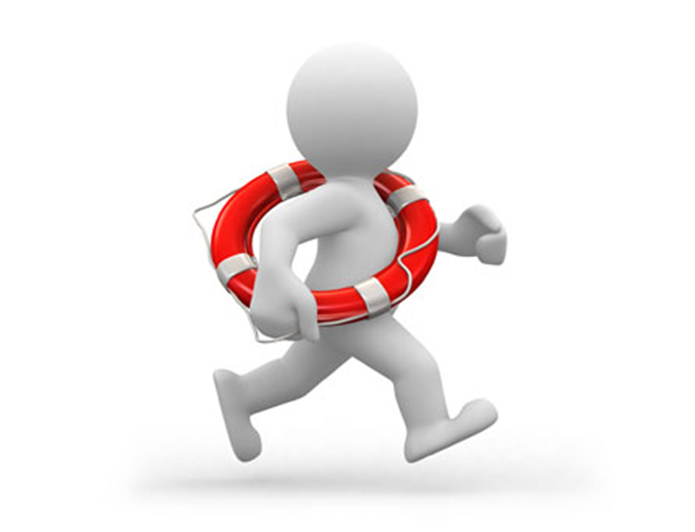 [Speaker Notes: Hilde-Merethe
Kan bytte frem til jul.
Husk å minne om skjema
Det er ikke alt med å lære nye språk som er like lett/gøy
Muntlig eksamen]
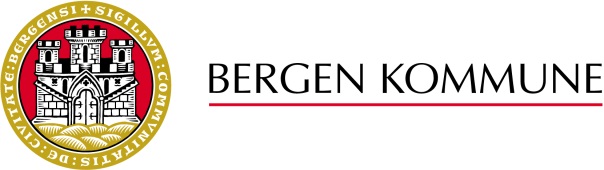 RÅ SKOLE
Valgfag

Velges for ett år av gangen
Valget blir gjort i mai
Standpunktkarakter ved avslutning av hvert skoleår
[Speaker Notes: RådgivereLegg til site]
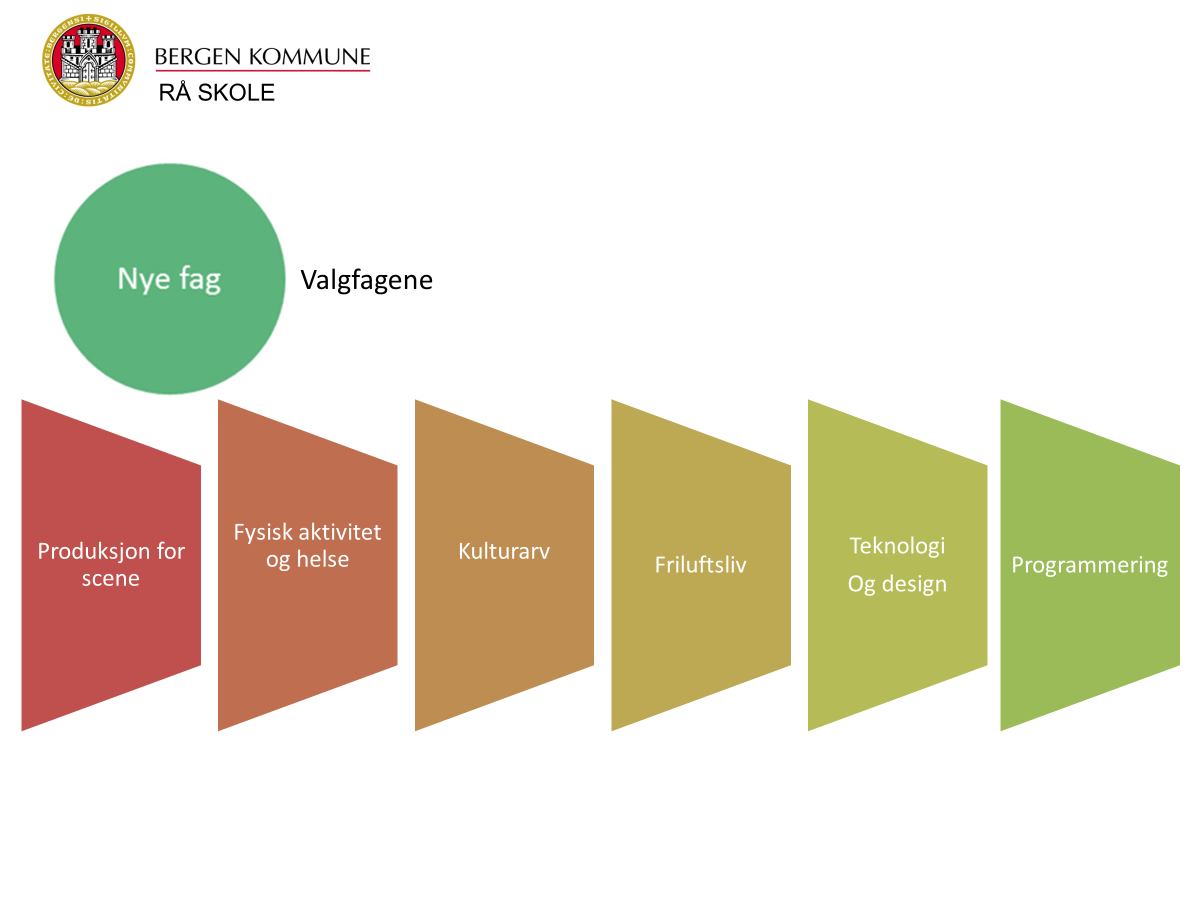 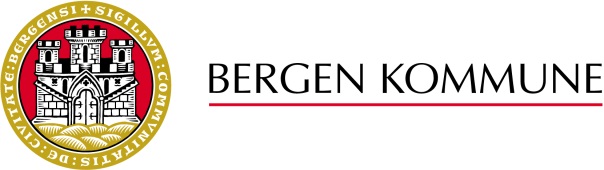 RÅ SKOLE
Valg av språkfag

Elevene kan velge mellom:
Tysk
Fransk
Spansk
Matematikk fordypning/Engelsk fordypning
Arbeidslivsfag

Konsekvenser 

Site: https://sites.google.com/bergensskolen.com/til-nye-8-klassinger/start
[Speaker Notes: Rådgivere]
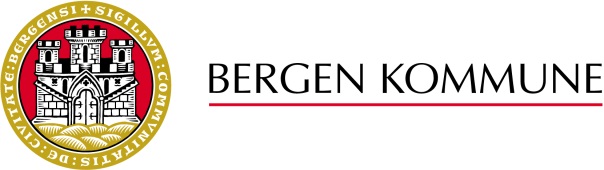 RÅ SKOLE
Vurdering med og uten karakter

Hvorfor vurdering?
Hva betyr vurderingene?
Hva lærer man best av?

Fokus på læring!
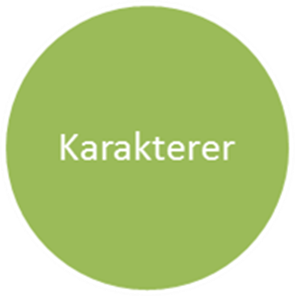 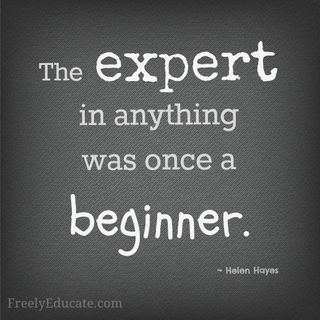 [Speaker Notes: Hilde-Merethe]
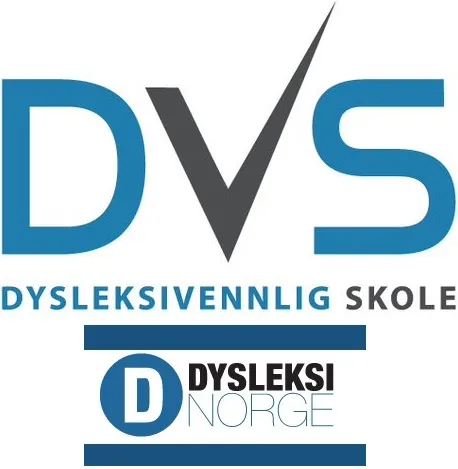 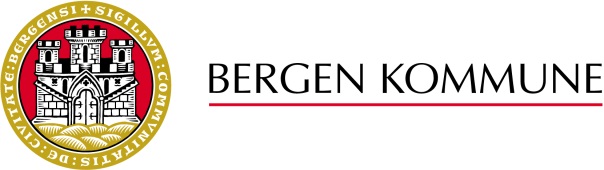 RÅ SKOLE
Dysleksivennlig skole


Alle elevene har sin egen chromebook.

Vi har stort sett digitale læreverk.

Varierte måter å vise kompetanse på

Workshop i september
[Speaker Notes: Hilde-Merethe]
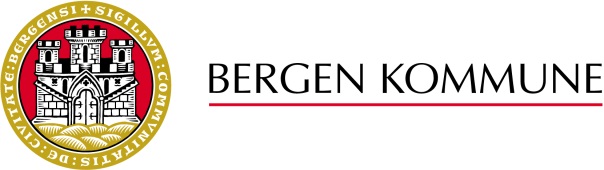 RÅ SKOLE
Hva skjer til høsten?

Foreldremøte med valg av klassekontakt-team.
Oppstartsamtale med fokus på å bli bedre kjent med hver enkelt elev gjennom foresatte.
[Speaker Notes: Hilde-Merethe]
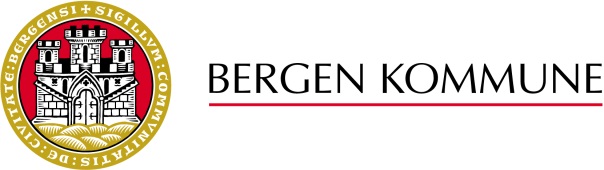 RÅ SKOLE
Site for nye 8. trinn:

https://sites.google.com/bergensskolen.com/til-nye-8-klassinger/start
[Speaker Notes: Hilde-Merethe]
Besøksdag for elever
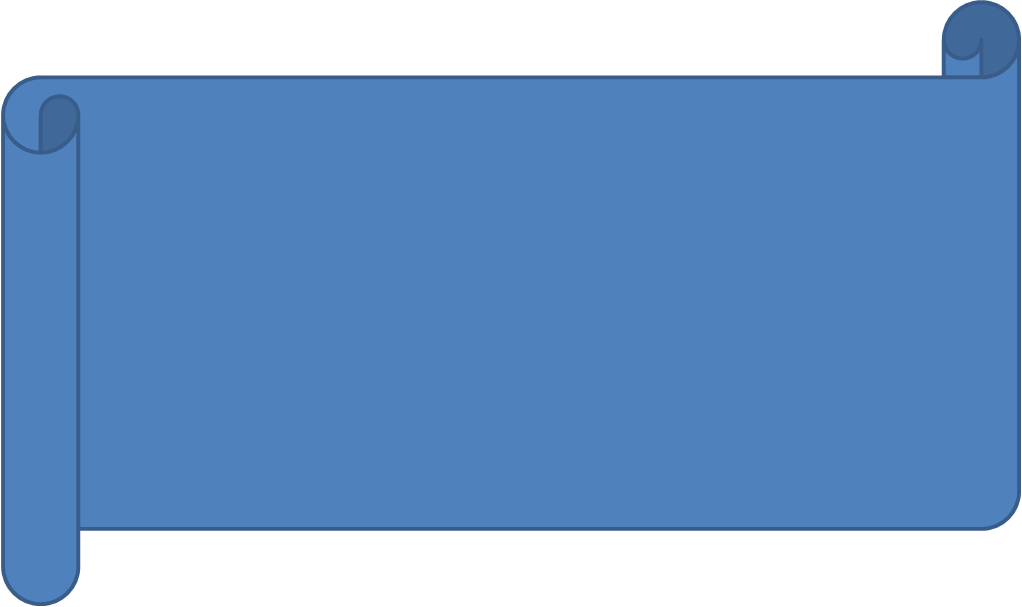 Mandag 17. juni kl. 12:00
Vel møtt!
[Speaker Notes: Marianne]